Proof Coil Chain
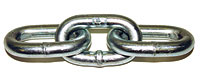 A welded link chain.  Chain size is designated by the diameter of the steel used in making the links (e.g.. 3/16"-3/4").  Made from low carbon steel, proof coil is a general utility chain for such uses as tie-down, log chain and assembly tow and switch chain. Available in plain, hot galvanized, and bright zinc finishes.
[Speaker Notes: Rope and Chain-Chains, Lashing Straps, and Accessories     Image: ChainProofCoil.jpg Height: 46.2 Width: 120]
Sash Chain
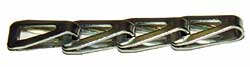 Sash Chain is sold by the foot. Used to hang light fixtures, etc.
[Speaker Notes: Rope and Chain-Chains, Lashing Straps, and Accessories     Image: ChainSashLink.jpg Height: 40.2 Width: 150]
Twist Link Chain
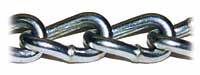 Used where the chain must travel easily over something (links don’t get caught).
[Speaker Notes: Rope and Chain-Chains, Lashing Straps, and Accessories     Image: ChainTwistedLink.jpg Height: 45 Width: 120]
Double Loop Chain
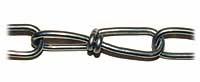 Used for tether chains, swings and hammocks and wherever a light inexpensive chain is needed.
[Speaker Notes: Rope and Chain-Chains, Lashing Straps, and Accessories     Image: Chaindbleloop.jpg Height: 49.2 Width: 120]
Repair Link
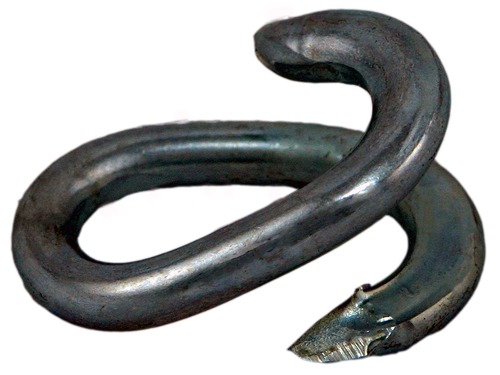 Used to repair a broken chain and for attaching rings and hooks. Also called a Lap Link
[Speaker Notes: Rope and Chain-Chains, Lashing Straps, and Accessories     Image: ChainRepairLink.jpg Height: 90 Width: 120]
Load or Chain Binder
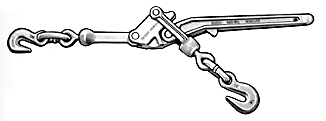 This devise consists of a handle, two offset links and grab hooks which, when connected to a section of the load-binding chain and the handle pulled, tightens the chain.
[Speaker Notes: Rope and Chain-Chains, Lashing Straps, and Accessories     Image: ChainBinder.gif Height: 72.6 Width: 195.6]
Slip Hook
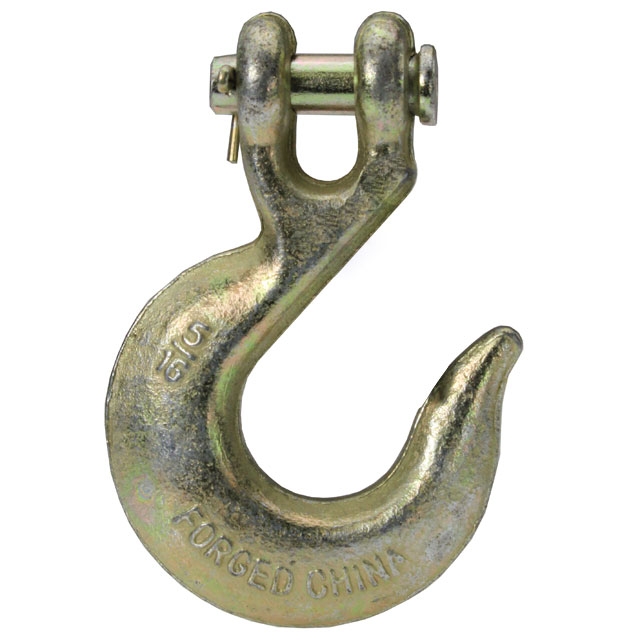 A round hook used on one end of a log chain to permit it to slip along the chain.
[Speaker Notes: Rope and Chain-Chains, Lashing Straps, and Accessories     Image: ChainSlipHook.jpg Height: 640 Width: 640]
Grab Hook
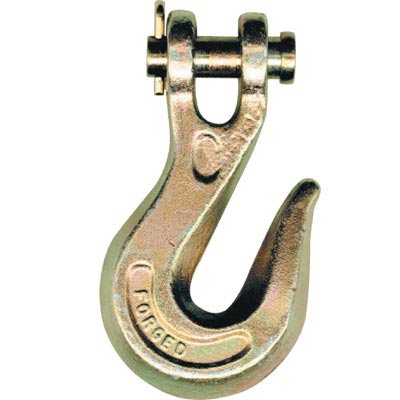 Grab hooks are designed to hook over a chain link and will hold fast when the chain is tightened.
[Speaker Notes: Rope and Chain-Chains, Lashing Straps, and Accessories     Image: chainGrabHook.jpg Height: 240 Width: 240]
Swivel
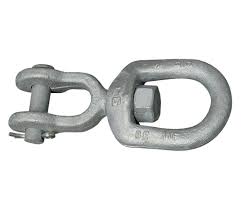 It consists of two chain links connected by a riveted pin.
[Speaker Notes: Rope and Chain-Chains, Lashing Straps, and Accessories     Image: swivel.jpg Height: 124.2 Width: 145.8]
Clevis or Shackle
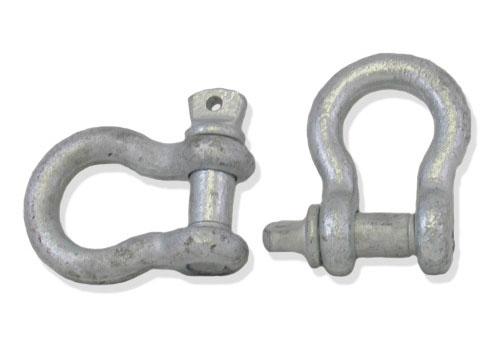 Used for fastening an implement to a draw bar for pulling, fastening a tow cable, and for purposes requiring the fastening or securing of machines or materials.
[Speaker Notes: Rope and Chain-Chains, Lashing Straps, and Accessories     Image: ChainClevis.jpg Height: 210 Width: 300]
Winch
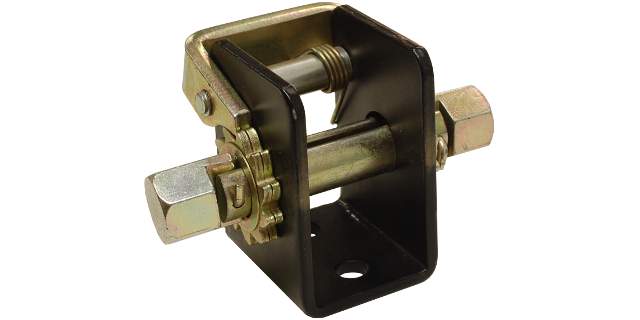 A ratcheting device used to tighten a rope or lashing strap.
[Speaker Notes: Rope and Chain-Chains, Lashing Straps, and Accessories     Image: winch.jpg Height: 320 Width: 640]
Lashing Strap
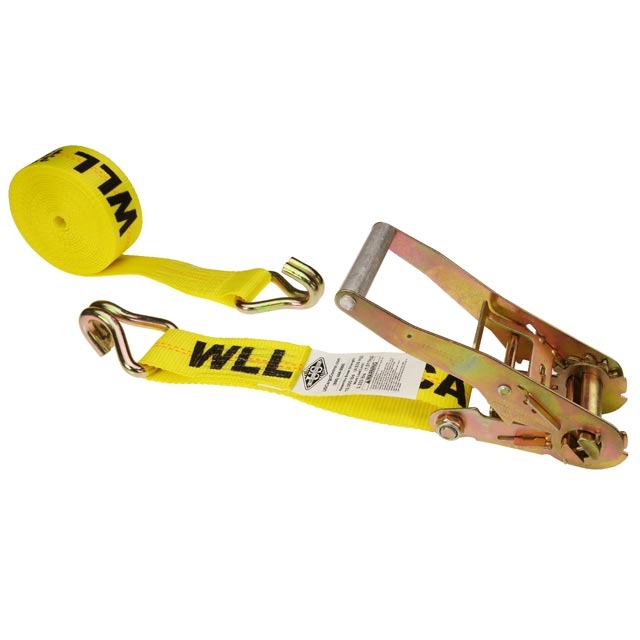 Used for securing loads.  Not used for securing heavy equipment.  Typical polyester or nylon strap strength is 10,000-20,000 pounds.  Smaller straps are available with a built-in winch.  Larger straps are designed to be used with winches mounted on the truck bed.
[Speaker Notes: Rope and Chain-Chains, Lashing Straps, and Accessories     Image: TieDownStrap.jpg Height: 640 Width: 640]
Chain Hoist
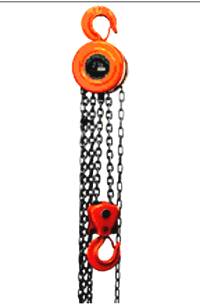 Sizes are available from 1/2 to 5 ton capacity.
[Speaker Notes: Rope and Chain-Chains, Lashing Straps, and Accessories     Image: ChainHoist.jpg Height: 183.6 Width: 120]
Rope Thimble
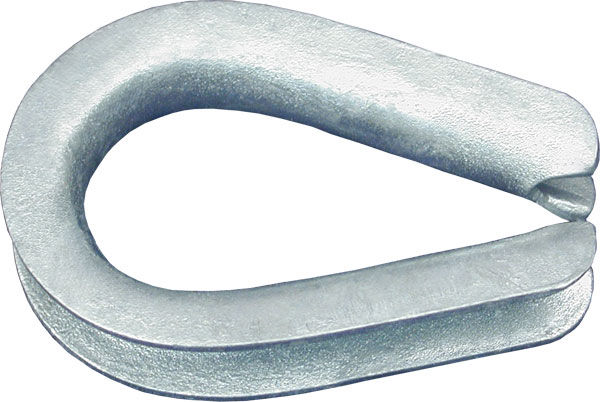 Used to protect the eye in a rope or cable.
[Speaker Notes: Rope and Chain-Rope     Image: RopeThimble.jpg Height: 289.44 Width: 432]
Wire Rope
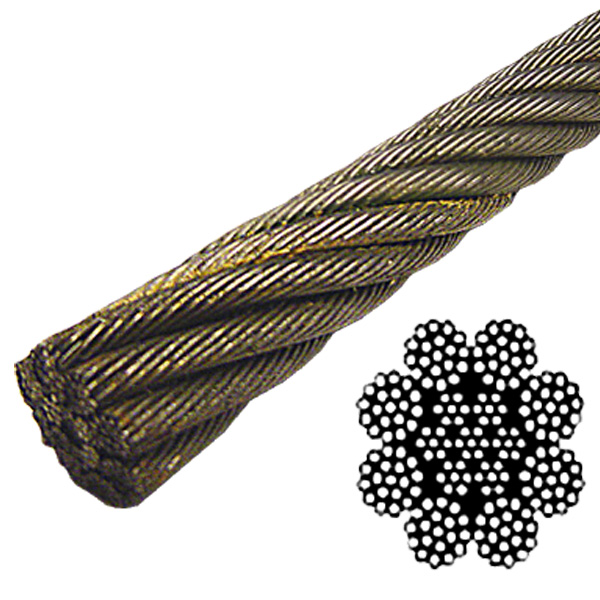 To coil or uncoil, roll the rope like a steel hoop.
[Speaker Notes: Rope and Chain-Rope     Image: wireRope.jpg Height: 360 Width: 360]
Twisted Polypropylene Rope
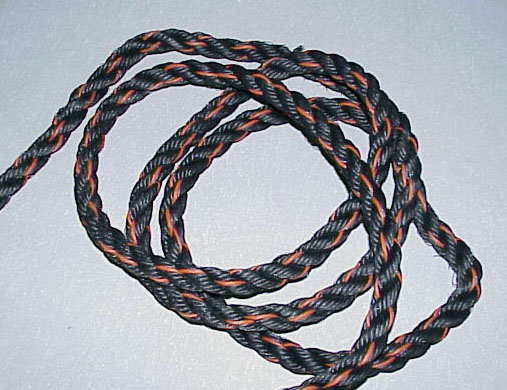 Keep away from flames and hot metal, it will melt or solidify and break easily.  Also called trucker's rope which is generally black with an orange stripe.
[Speaker Notes: Rope and Chain-Rope     Image: rope5.jpg Height: 390 Width: 507]
Nylon Rope
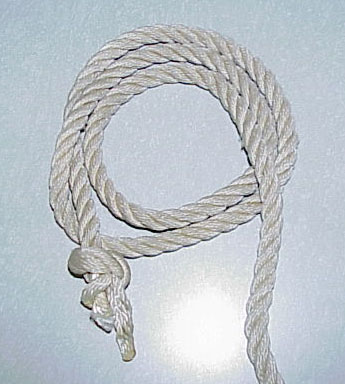 Maybe manufactured as a laid (twisted) rope or a braided rope.  Stronger and more expensive then poly rope.  Braided rope does not have individual strands therefore it is not suited for hand braiding.
[Speaker Notes: Rope and Chain-Rope     Image: rope4.jpg Height: 384 Width: 345]
Manila Rope
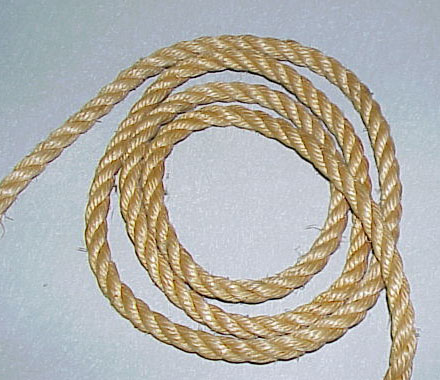 This is a laid (twisted) and comes in three and four strands.  A natural fiber, manila is stronger than cotton, but weaker than the synthetic ropes.
[Speaker Notes: Rope and Chain-Rope     Image: rope2.jpg Height: 380 Width: 440]
Cotton Rope
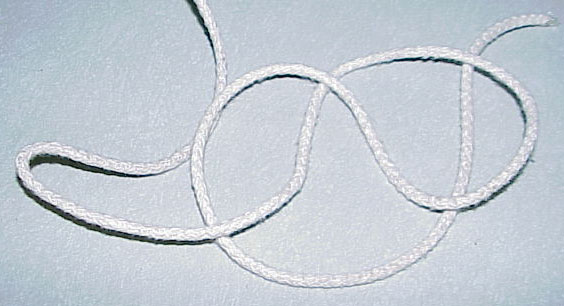 Cotton ropes are soft but the weakest of the natural fiber ropes.
[Speaker Notes: Rope and Chain-Rope     Image: Cotton.jpg Height: 306 Width: 564]
Wire Rope Clamps
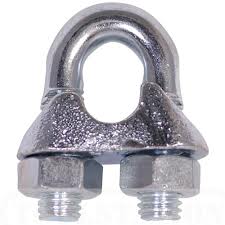 There are two types, the "U" bolt with cleat and the bolt clamp.
[Speaker Notes: Rope and Chain-Rope     Image: WireRopeClamp.jpg Height: 135 Width: 135]
Eye Splice
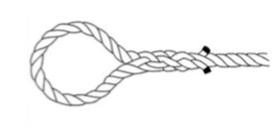 Used to make a permanent loop in a laid (twisted) rope.
[Speaker Notes: Rope and Chain-Knots, Hitches, and Splices     Image: Eye Splice.jpg Height: 99 Width: 208.5]
Sheet Bend
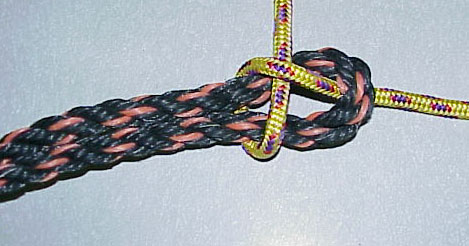 A knot for joining ropes of different diameters
[Speaker Notes: Rope and Chain-Knots, Hitches, and Splices     Image: knot4.jpg Height: 246 Width: 469]
Square Knot
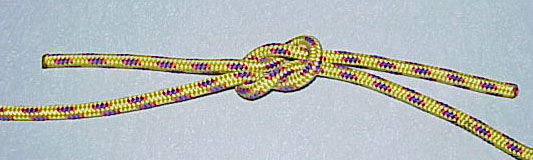 A common knot for joining two ropes
[Speaker Notes: Rope and Chain-Knots, Hitches, and Splices     Image: knot5.jpg Height: 160 Width: 533]
Bowline
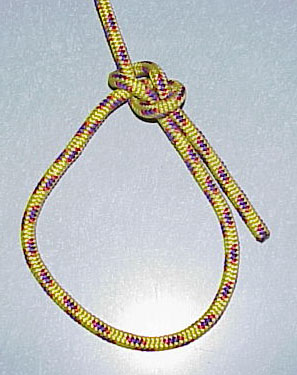 A knot for making a loop
[Speaker Notes: Rope and Chain-Knots, Hitches, and Splices     Image: knot6.jpg Height: 375 Width: 297]
Clove Hitch
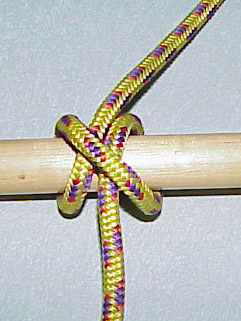 A hitch used to secure a rope to a hook.
[Speaker Notes: Rope and Chain-Knots, Hitches, and Splices     Image: knot3.jpg Height: 321 Width: 241]
Trucker's Hitch
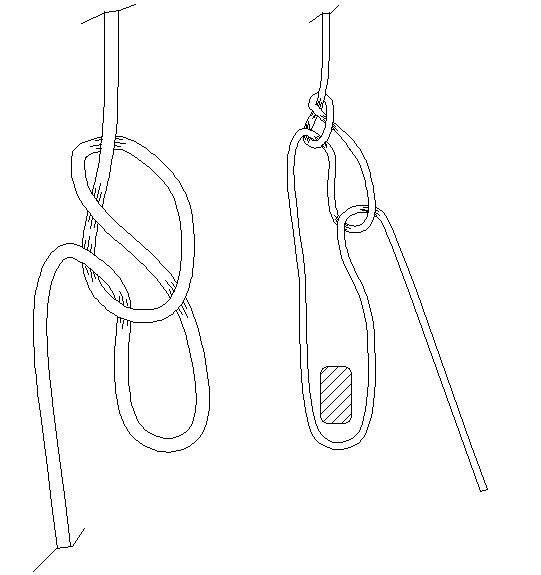 A hitch used for securing a load
[Speaker Notes: Rope and Chain-Knots, Hitches, and Splices     Image: TruckersHitch.jpg Height: 345 Width: 324.6]